Carta de Raúl García a Carlos Ortúzar (1-10009)
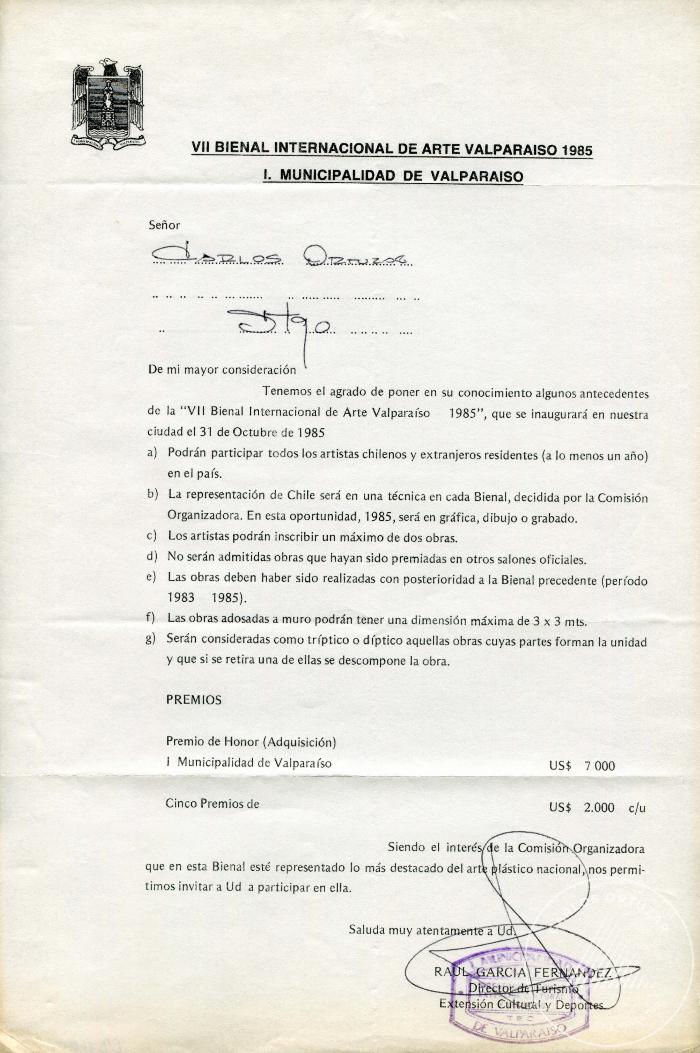 Cronología de carrera 1960-1981 (2-10002)
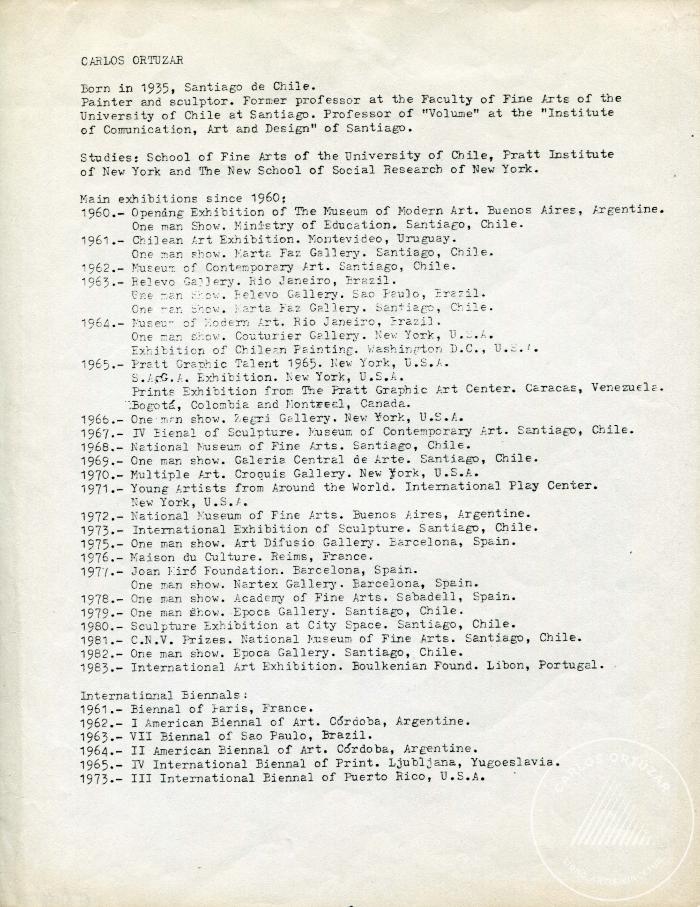 Curriculum Profesional (2-10006)
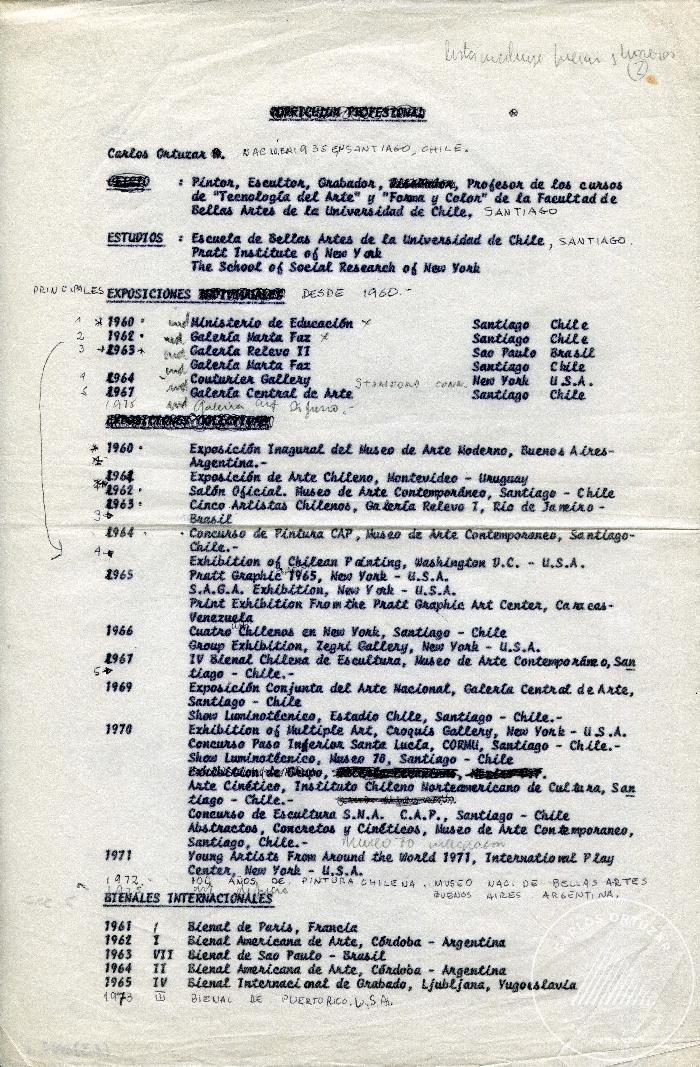 Carlos Ortúzar. Síntesis cronológica de carrera 1961-1981 (2-10014)
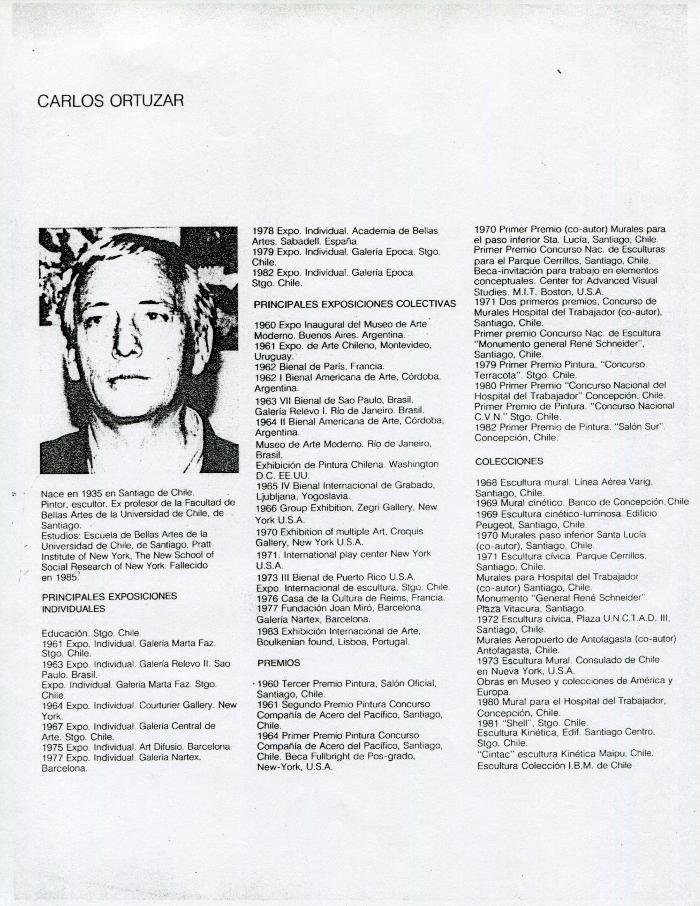